Spondylodiscitis 
Akutoperation als Goldstandard?
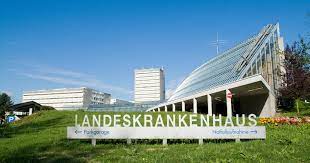 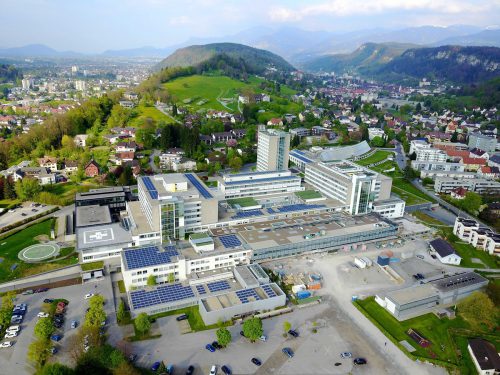 Dr. med. univ. Florian Obwegeser, MSc
 Bereichsleitender Oberarzt 
Abteilung Orthopädie
LKH Feldkirch
www.dr-obwegeser.at
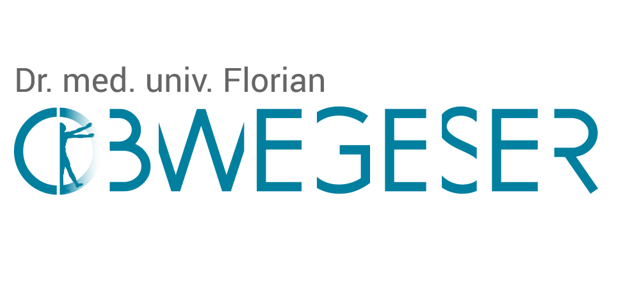 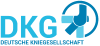 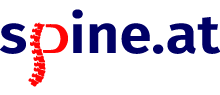 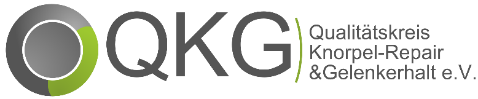 Spondylodiszitis - Ein altbekanntes Problem
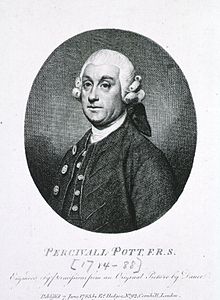 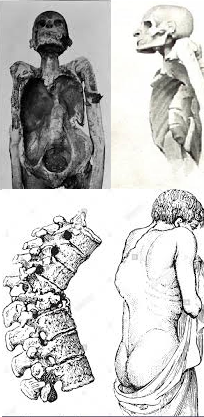 Bereits an 5.000 Jahre alten Mumie nachgewiesen 
Hippokrates infektiöse Destruktionen der Wirbelsäule
1779 Pott‘s Disease:
Gibbus
Paraplegie
Abszess
1929 Wilensky: 
detaillierte Beschreibung mehrerer Fälle mit Hilfe von Röntgenaufnahmen
Conclusio: Fehlende Therapiemöglichkeiten
Hohe Mortalitätsrate
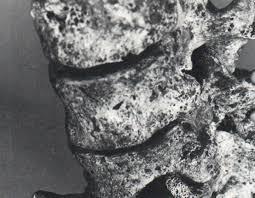 Tayles (2004)
Döhler (2020)
[Speaker Notes: Moderne Methoden der Paläopathologie haben Untersuchungen an Mumien ermöglicht, nach denen bereits in der Eisenzeit Patienten an Wirbelsäulenschäden litten, die als unspezifische und auch besonders als tuberkulöse Osteomyelitiden der Wirbelsäule angesehen werden können [1] ,  [2] ,  [3] 

1  Tayles N, Buckley HR. Leprosy and tuberculosis in Iron Age Southeast Asia?. Am J Phys Anthropol 2004; 125: 239-256
Hipokrates
2  Döhler R, Konstantinou L. Die Skelett-Tuberkulose – eine der ältesten Erkrankungen der Menschheit. Chirurgische Allgemeine 2015; 16: 556-558

Percival Pott:
1779 beschrieb der englische Chirurg Sir Percivall Pott die Spätfolgen der Spondylitis tuberculosa. Diese Ausführungen wurden dann 1936 international zugängig gemacht [6] . Mit der Symptomentrias aus Gibbus durch Wirbeldestruktion, Paraplegie und Abszess wurde das Krankheitsbild (Pottʼsche Krankheit) eindrücklich dargestellt.


7  Wilensky AO. Osteomyelitis of the vertebrae. Ann Surg 1929; 89: 561-570

 Eine detaillierte Beschreibung mehrerer Fälle von 
wobei auch auf die fatale Situation hinsichtlich des Fehlens wirksamer Therapiemöglichkeiten hingewiesen wurde. Mit der Einführung moderner Antibiotika, der Entwicklung verbesserter diagnostischer Methoden und spezifischer Operationsverfahren sowie durch verbesserte Hygiene konnten die Heilungschancen der infektiösen Osteomyelitiden drastisch verbessert werden]
Spondylodiszitis - Ein Problem der Zukunft
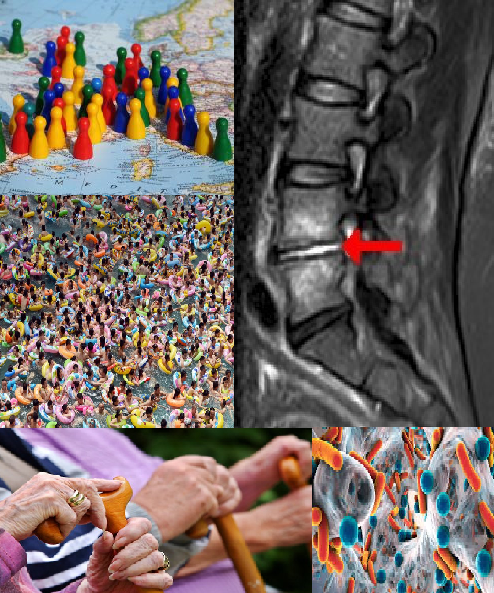 Mehr aggressive Formen der Erkrankung
Anstieg der Inzidenz 6,5 -12/100.000 
Antibiotika-Resistente Keime
Anstieg des Patientenalters
Mehr epidurale Abszesse
Mehr Segmente beteiligt
Mortalitätssteigerung zw. 15% und 20%
Dauer Krankenhausaufenthalt 31,5 Tage
Shousha M (2015)
[Speaker Notes: Anstieg der Inzidenz:
Verbesserte diagnostische Möglichkeiten (vermehrte Verfügbarkeit und verbesserte Technik bildgebender Verfahren),
 der Zunahme der Zahl von Risikopatienten (höheres Alter, multiple Komorbiditäten, Immunsuppression, invasive vaskuläre Devices, i.v.-Drogenabusus
Steigenden Anzahl spinaler Eingriffe

In einem Review-Artikel [12] mit Vergleichen der Häufigkeiten von 1994 – 1999 und von 2004 – 2009 der zervikalen Spondylodiszitis wird darauf hingewiesen, dass das mittlere Alter in der 2. Gruppe signifikant höher war (59,7 vs. 64,5 Jahre). Auch der Anteil von mehr als einer Segmentbeteiligung, ausschließlich anteriorer Beteiligung, der Septikämien und der Patienten mit epiduralen Abszessen war nach dem Jahr 2000 größer als vorher. Die Sterberate stieg von 5 auf 10%, sodass auf eine Häufigkeit mehr aggressiver Formen der Spondylodiszitis rückgeschlossen werden kann.

Weiterhin wird der Anstieg mit der Zunahme 
	intravenösen Drogenkonsums in Zusammenhang gebracht [8] . 	
	Der Anstieg diagnostischer und  therapeutischer invasiver als auch  operativer Maßnahmen an der Wirbelsäule trägt ebenfalls dazu bei 
	Anzahl von immunsupprimierten Personen intravenöse 
	zunehmende Anzahl an Personen mit Diabetes und rheumatologischen Erkrankungen sowie 
	Tumoren. 
	höhere Lebenserwartung mit der Folge älterer und 
	z. T. multimorbiderer Patienten sowie eine
	 Veränderung des Erregerspektrums mit 
	Auftreten multiresistenter Keime]
Definition Spondylodiszitis
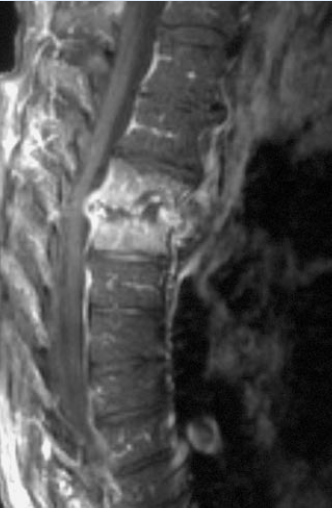 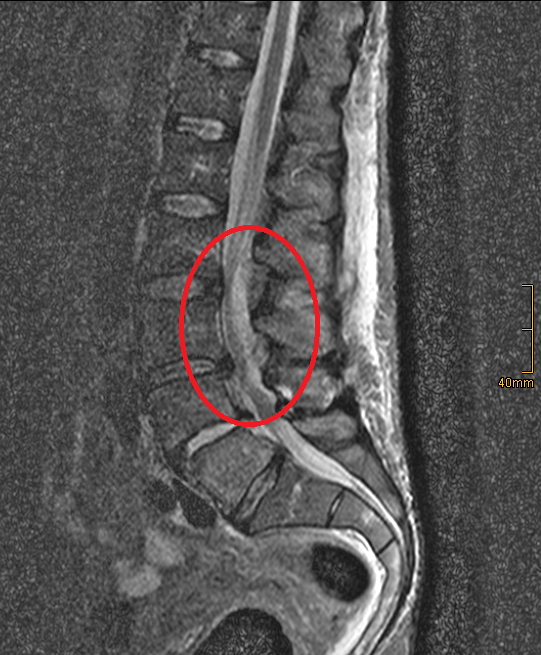 ICD-10   M46.49
Infektiöse Entzündung der Bandscheibe und der angrenzenden Wirbelkörper
Betroffen	LWS (59%) 
		BWS (30%)
		HWS (11%)
Komplikationen:
Führt zur Destruktion der betroffenen Bewegungssegment
Epidurale Abszesse bei 37% 
Paravertebrale Abszesse bei 26%
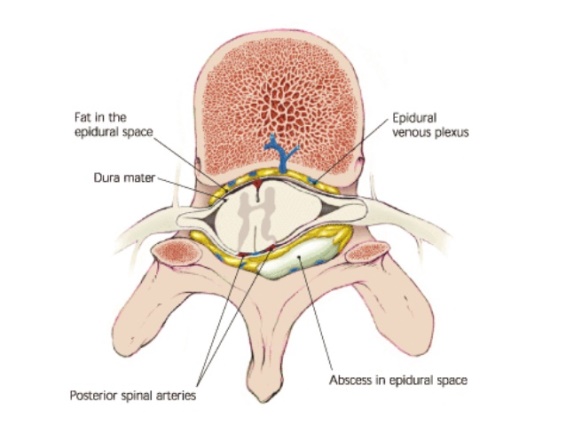 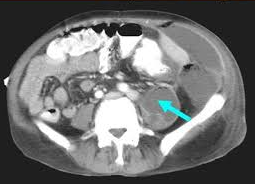 McHenry (2002)
[Speaker Notes: Die Spondylodiszitis ist eine Entzündung der Bandscheibe und der beiden angrenzenden Wirbelkörper, die meistens durch bakterielle Infektionen, aber auch entzündliche rheumatische Erkrankungen verursacht wird. ,die zu einer Destruktion des Bewegungssegmentes führt und mit einer Letalität von etwa 15% einhergeht


Mit Fortschreiten der Entzündung kommt es zu einer zunehmenden knöchernen Destruktion, deren Folge die pathologische Kyphose mit Spinalkanalstenose ist, und die im schlimmsten Fall zu einem Querschnittsyndrom führen kann. Durchbricht die Entzündung die ligamentären Strukturen, kann es zu intraspinalen und/oder epiduralen Abszessen kommen. Diese können nicht nur über die Verdrängung, sondern auch über septische Thrombosen neurologische Ausfälle bewirken


Aufgrund der unspezifischen Symptomatik erfolgt die Diagnosestellung häufig verzögert; wertvolle Zeit geht mit symptomatischen Therapieversuchen ohne gezielte Diagnostik verloren. Zur optimalen Versorgung sind jedoch eine zielgerichtete Diagnostik und konsequente Therapie wichtig, die eine enge interdisziplinäre Zusammenarbeit von Infektiologen, Mikrobiologen sowie Unfallchirurgen und Orthopäden erfordern.

häuﬁgste Lokalisation der SDZ ist die Lendenwirbelsäule (LWS)  mit 59% ,gefolgt von der Brustwirbelsäule (BWS;30%) und Halswirbelsäule(HWS;11%;)

LehnerB,AkbarM,RehnitzCetal (2012)StandardsdermikrobiologischenDiagnostikderSpondylodiszitis.Orthopäde41:702–710
Erreger

periduralerAbszess sind meist auf Boden einer SDZ auch wenn der Ursprungsherd weit weg sein kann, Peridurale Abszesse können auch als Komplikation einer Inﬁltrationstherapie durch iatrogene Empyeme der Facettengelenke entstehen.


Durchbricht die Entzündung die ligamentären Strukturen, kann es zu intraspinalen und/oder epiduralen Abszessen kommen. Diese können nicht nur über die Verdrängung, sondern auch über septische Thrombosen neurologische Ausfälle bewirken 

Der zwischen Periost und Stratum meningeale der Dura mater gelegene Epiduralraum (klinische Bezeichnung Periduralraum) erfüllt nur bedingt die Deﬁnition einer präformierten Körperhöhle.

lokale abgekapselte Eiterherde als epiduralen Abszess
bei diﬀuser, langstreckiger Ausbreitung die Bezeichnung epidurales Empyem

 In einer retrospektiven Studie an 253 Patienten traten epidurale Abszesse in 17% und paravertebrale Abszesse in 26% der Fälle auf
 McHenry MC, Easley KA, Locker GA (2002) Vertebral osteomyelitis: long-term outcome for 253 patients from 7 Cleveland-area hospitals. Clin Infect  Dis 34:1342–1350

  McHenry MC, Easley KA, Locker GA (2002) Vertebral osteomyelitis: long-term outcome for 253 patients from 7 Cleveland-area hospitals. Clin Infect  Dis 34:1342–1350]
Spondylodiszitis - Therapie
Outcome korreliert direkt mit der Zeit zwischen Diagnosesicherung und Beginn der Therapie
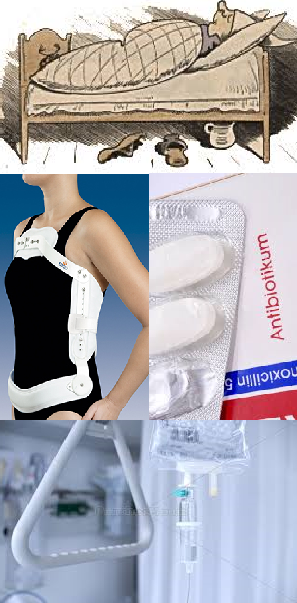 Ziele
Beseitigung des Infekts
Vermeidung eines Rezidivs
Reduktion der Schmerzen
Prävention von Deformitäten
Bewahrung der knöchernen Strukturen
Prävention von neurologischen Defiziten
Wiederherstellung der Funktion
Wiedererlangen eines physiologischen Alignments
Herren (2020)
[Speaker Notes: Lener S, Wipplinger C, Stocsits A. et al. Early surgery may lower mortality in patients suffering from severe spinal infection. Acta Neurochir (Wien) 2020; 162: 2887-2894 DOI: 10.1007/s00701-020-04507-2

Outcome des Patienten korreliert direkt mit dem der Zeit zwischen Diagnosesicherung und Beginn einer adäquaten Therapie



benötigen die betroffenen Patienten eine frühzeitige, sorgfältige und kompetente Versorgung, um spätere Destruktionen der Wirbelsäule mit der Folge von neurologischen Störungen im Spätstadium zu vermeiden 


Erregereradikation
Das wesentliche Therapieziel ist die Identifikation der Erreger und deren anschließende Bekämpfung


der Erhalt bzw. die Wiederherstellung der Stabilität und des Alignements der betroffenen Segmente,
 die Behebung neurologischer Defizite und 
eine Schmerzreduktion.]
Prognosefaktoren für ein schlechtes Outcome
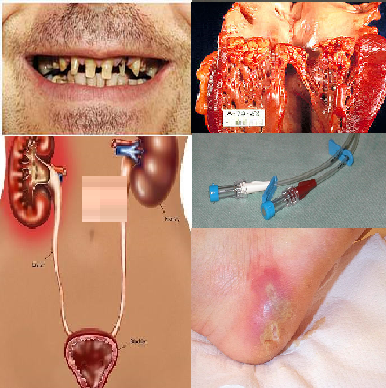 höheres Alter
zervikale/thorakale Beteiligung
Diabetes mellitus 
chronische Herzerkrankung 
neurologisches Defizit 
Blasen-/Mastdarmstörung 
MRSA 
verzögerte Diagnosestellung 
Zeitraum bis zur Operation >36h
Duarte (2013)
[Speaker Notes: Duarte R, Vaccaro A (2013) Spinal infection: state
of the art andmanagement algorithm. Eur Spine J
22:2787e99]
Therapiealgorithmen
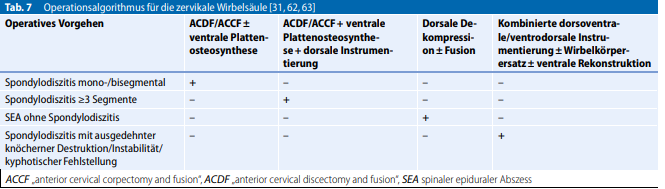 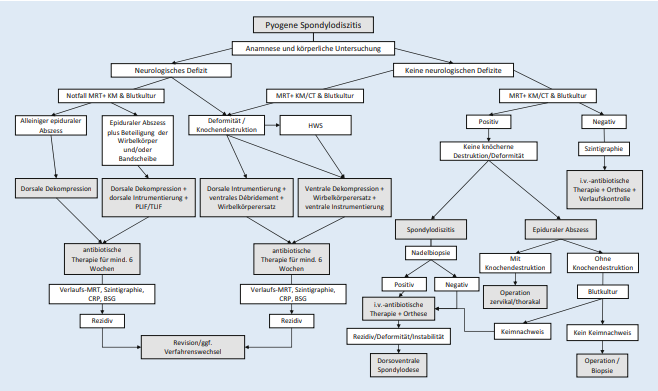 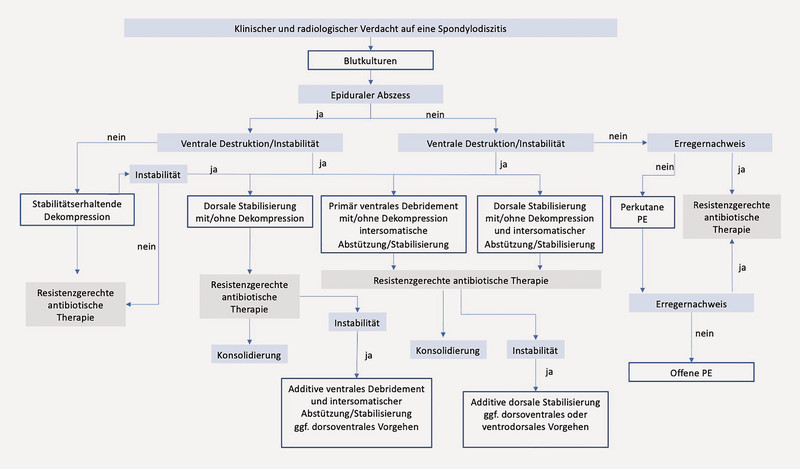 Bleibt 
immer eine 
individuelle Entscheidung
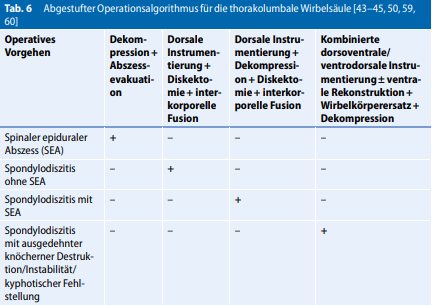 Scheyerer (2020)
 Ryang (2020)
 Akbar (2011)
[Speaker Notes: . Akbar M et al (2011) Pyogenic spondylodiscitis of the thoracic and lumbar spine : a new classification and guide for surgical decision-making. Orthopade 40(7):614–623]
Therapie - Konservativ
Wer eignet sich ?
Milde klinische Symptomatik
Keine neurologischen Defizite 
Keine knöcherne Destruktion
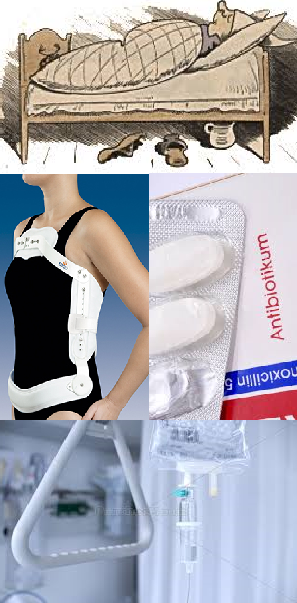 Zu bedenken…
Operativ versorgte Patienten haben niedrigere Mortalitätsraten (6% vs 18%)
Verzögerte Operation hat schlechtere Ergebnisse
Konservative Patienten haben vermehrt residuelle Rückenschmerzen
Rezidivrate liegt bei bis zu 22%, 75% davon innerhalb der ersten 6 Monate
Herren (2020)
Lener (2020)
[Speaker Notes: . Herren C, von der Höh N, Dreimann M (2020) Diagnostik und Therapie der Spondylodiszitis –S2k-Leitlinie. AWMF,online(Version1.1)]
Therapie - Konservativ
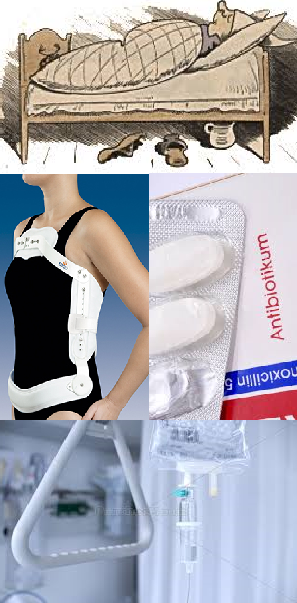 25–55% der Fälle 
werden 
dennoch operiert
Quack (2014)
[Speaker Notes: Das Behandlungsziel besteht in der Schmerzfreiheit, der Normalisierung der Infektparameter und im knöchernen Durchbau des betroﬀenen Bewegungssegmentes

Ist der Patient jedoch hämodynamisch instabil im Rahmen einer Sepsis oder weist er neurologische Defizite auf, sollte so schnell wie möglich mit einer empirischen antibiotischen Terapie begonnen werden

Nach gesicherter Diagnose mit der intravenösen (i.v.) Antibiotikatherapie begonnen
Eine initialei.v.-Applikation ist aufgrund der besser zu steuernden Wirkspiegel der oralen Antibiotikagabe vorzuziehen


Eine vorherige Keimbestimmung (Blutkulturen, Punktion) ermöglicht hierbei eine gezielte, antibiogrammgerechte Therapie. Bei schweren, septischen Verlaufsformen muss jedoch bereits vor der mikrobiologischen Diagnostik mit der empirischen Antibiotikatherapie begonnen werden.

 
Die empfohlene Dauer der antibiotischen Therapie reicht von 6 Wochen bis zu 3 Monaten
In einer Observationsstudie an 120 Patienten wurde der Therapieerfolg verschiedener therapeutischer Zeitspannen verglichen. Hierbei zeigte sich kein Unterschied zwischen Patienten, die ≤6 Wochen behandelt wurden, und Patienten, die für >6 Wochen eine Therapie erhielten 
 
Roblot F, Besnier JM, Juhel L et al (2007) Optimal  duration of antibiotic therapy in vertebral osteomyelitis. Semin Arthritis Rheum 36:269–277


Bei Nachweis des Erregers werden die Antibiotika entsprechend der Empfindlichkeitstestung ausgewählt; dabei sind die Bioverfügbarkeit und Knochenpenetration der infrage kommenden Substanzen zu berücksichtigenBei Nachweis des Erregers werden die Antibiotika entsprechend der Empfindlichkeitstestung ausgewählt; dabei sind die Bioverfügbarkeit und Knochenpenetration der infrage kommenden Substanzen zu berücksichtigen

Die Dauer der Bettruhe sollte individuell von der klinischen Symptomatik abhängig gemacht werden. Jedoch zso kurz wie möglich damit die stabilisierende Muskulatur nicht atrophiert
Nach einer initialen Bettruhe wird der Patient bei vorliegender lumbaler oder thorakolumbaler SDZ im Korsett mobilisiert.


Eine passagere Ruhigstellung in einer Orthese kann in Erwagung gezogen werden. Ziel ist dabei neben der Ruhigstellung die Entlastung der ventralen Strukturen der Wirbelsaule, um Schmerzen zu reduzieren und eine weitere Destruktion zu verhindern. Im Gegensatz zur operativen Instrumentierung ist allerdings keine Orthese in der Lage die physiologische Stabilitat der Wirbelsaule wiederherzustellen

Das Korsett sollte zum einen die ventrale Säule durch Reklination und Verlagerung der axialen Belastung auf die dorsalen Strukturen entlasten und zum anderen die Rotationsbewegungen weitgehend limitieren. Unter dieser Versorgung kann der Patient unter rückläuﬁgen laborchemischen Entzündungsparametern voll mobilisiert werden.
Eine zufriedenstellende Ruhigstellung ist bis etwa BWK 8 möglich]
Spondylodiszitis – Operative Therapie
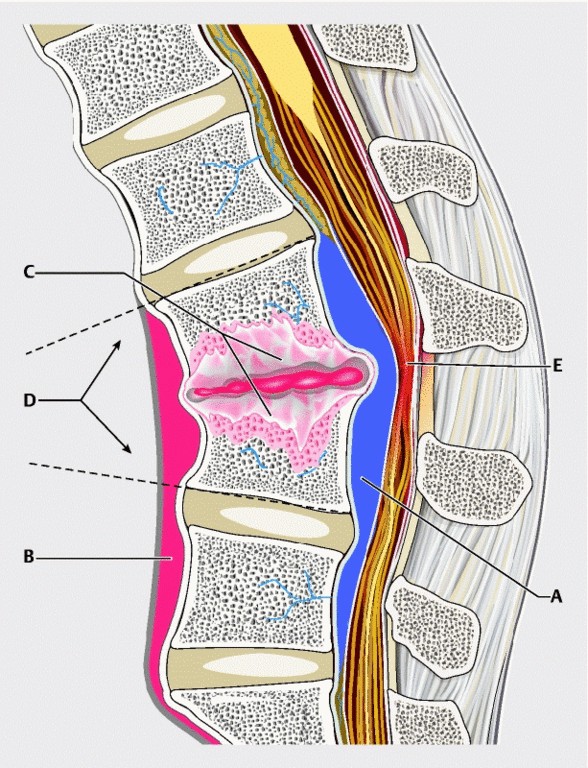 [Speaker Notes: Operativ versorgte Patienten  haben niedrigere Mortalitätsraten als konservative Patienten (6% vs 18%) Lener et al 2020

Rezidivrate liegt bei 4% 75% davon innerhalb der ersten 6 Monate


in den meisten Arbeiten nach operativer Therapie eine bessere Lebensqualitat

Die operative Therapie richtet sich nach dem bewährten chirurgischen Prinzip „ubi pus, ibi evacua

Absolute Indikationen: 
	neurologische Defizite, 
	Wirbelsäuleninstabilität aufgrund der  Knochenbeteiligung		drohende oder bestehende Deformitäten		intraspinale und paravertebrale Abszesse		unklare Ätiologie oder vermuteter maligner Prozess		Versagen der antibiotischen Therapie

Relative Indikationen: 		
	unkontrollierbarer Schmerz



Rayes M, Colen CB, Bahgat DA. et al. Safety of instrumentation in patients with spinal infection. J Neurosurg Spine 2010; 12: 647-659

In einer Literaturübersicht zeigte sich bei Verwendung von Implantaten kein Hinweis für eine erhöhte Rate an Re-Infektionen, eher wird durch die implantatbedingt erhöhte Primärstabilität eine verbesserte Heilungsrate erreicht [23] . Auch besteht aktuell kein grundsätzlicher Zweifel mehr daran, dass intervertebrale Cages bei der Spondylodiszitis zur Anwendung kommen dürfen, seien es distrahierbare [24] oder Titanium Mesh Cages [25] .

Hinsichtlich rein dorsaler Zugänge haben verschiedene Arbeiten gezeigt, dass mit alleinigem dorsalen Zugang und TLIF gute klinische und radiologische Ergebnisse im Bereich der LWS erzielt werden können [28] [29] [30] . Zusätzlich zeigen entsprechend der Arbeit von Schomacher Titan- und PEEK-Cages vergleichbare Ergebnisse [31]]
Spondylodiszitis – Indikation zur Stabilisierung
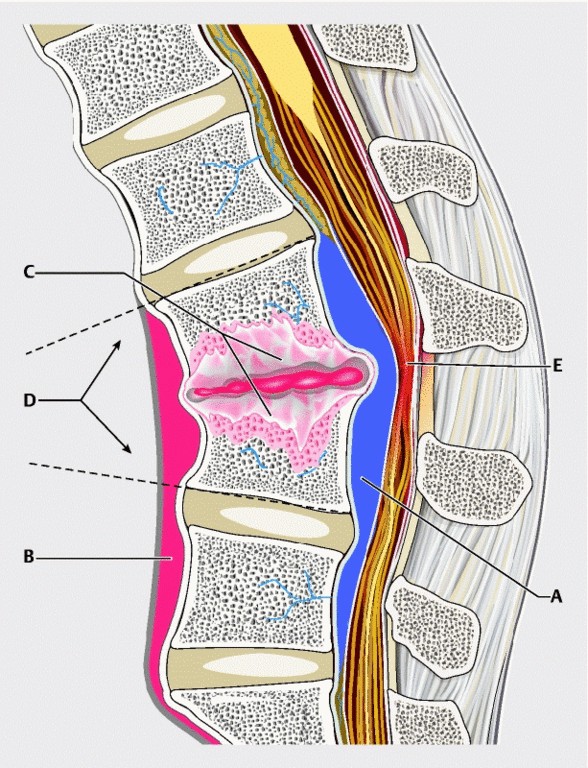 [Speaker Notes: Die operative Therapie richtet sich nach dem bewährten chirurgischen Prinzip „ubi pus, ibi evacua

Absolute Indikationen: 
	neurologische Defizite, 
	Wirbelsäuleninstabilität aufgrund der  Knochenbeteiligung		drohende oder bestehende Deformitäten		intraspinale und paravertebrale Abszesse		unklare Ätiologie oder vermuteter maligner Prozess		Versagen der antibiotischen Therapie

Relative Indikationen: 		
	unkontrollierbarer Schmerz



Rayes M, Colen CB, Bahgat DA. et al. Safety of instrumentation in patients with spinal infection. J Neurosurg Spine 2010; 12: 647-659

In einer Literaturübersicht zeigte sich bei Verwendung von Implantaten kein Hinweis für eine erhöhte Rate an Re-Infektionen, eher wird durch die implantatbedingt erhöhte Primärstabilität eine verbesserte Heilungsrate erreicht [23] . Auch besteht aktuell kein grundsätzlicher Zweifel mehr daran, dass intervertebrale Cages bei der Spondylodiszitis zur Anwendung kommen dürfen, seien es distrahierbare [24] oder Titanium Mesh Cages [25] .

Hinsichtlich rein dorsaler Zugänge haben verschiedene Arbeiten gezeigt, dass mit alleinigem dorsalen Zugang und TLIF gute klinische und radiologische Ergebnisse im Bereich der LWS erzielt werden können [28] [29] [30] . Zusätzlich zeigen entsprechend der Arbeit von Schomacher Titan- und PEEK-Cages vergleichbare Ergebnisse [31]]
Operativ - Prinzip
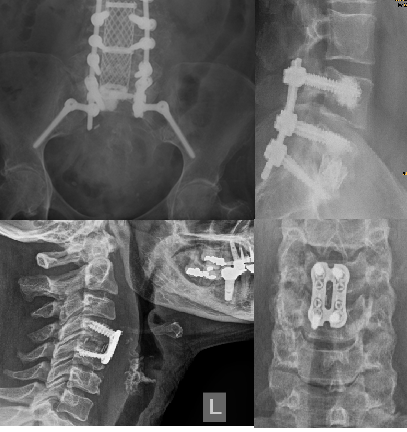 [Speaker Notes: Neben der ausgiebigen Nekrosektomie und Kürettage des entzündlichen Herdes (Diszitis, Osteitis) einschließlich Drainage aller Abszesse erfolgt die Rekonstruktion der ventralen Säule zur Wiederherstellung ihrer Tragfähigkeit. Eine dorsale, Instrumentierung sichert zugleich das Operationsergebnis.

Im Gegensatz zu allen anderen Regionen des Stütz-und Bewegungssystems, bei denen Fremdmaterial (Implantate, Knochenersatzstoﬀe, Fadenmaterial etc.) bei Infektionen unbedingt vermieden werden sollte, ist die Verwendung von Implantaten bei der SDZ indiziert. Nur durch eine ausreichende Ruhigstellung und gute Durchblutung heilt die SDZ aus.
Diese ist nach Instrumentierung einer SDZ nicht höher als die Infektquote nach einer primären Verschraubung bei vorliegender Degeneration

Transplantatversagens durch einen Kollaps des Knochenspanes. Daher sollte der entstandene Gewebedefekt mit einem Zwischenwirbelersatz(z.B.„posteriorlumbarintervertebral fusion“ [PLIF], „transforaminal lumbar interbody fusion“ [TLIF]) fusioniert werden
Bei ausgedehnten Destruktionen ist die Stabilisation mit einem distrahierbaren Cage(Wirbelkörperersatz) erforderlich. Obwohl Titan- und Polyetheretherketon (PEEK)-Cages mittelfristig vergleichbare Ergebnisse zeigen [35], ist der Titancage der Goldstandard.]
Spondylodiszitis – Warum Operativ
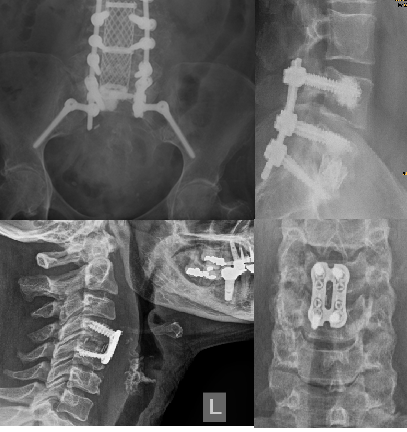 Je früher die Operation
Desto weniger Destruktion
Dadurch weniger invasive Verfahren
Und verringerte Komplikationsraten

Verzögertes chirurgisches Vorgehen hat signifikant schlechteres Outcome

Inzidenz von residuellen Rückenschmerzen wird verringert
[Speaker Notes: Vorteile der operativen Therapie
prospektiv angelegten Studie von operativ versorgten Spondylodiszitis-Patienten gezeigt werden, dass die Durchfuhrung einer fruhzeitigen Operation
zu einem signifikanten Anstieg der QoL fuhrt Bessere Diagnosemöglichkeiten durch Probenentnahmen Sofortige und komplette Beseitigung des infektiösen Herdes Drainage von Abszessen 

Sofortige Wiederherstellung der Tragfähigkeit/Funktion
 -> Primäre Wiederherstellung der Stabilität 
 -> Möglichkeit der sofortigen Mobilisation des Patienten 
 -> Unterstützung des knöchernen Durchbaus  
 ->Konzentrationssteigerung der Antibiotika 

Erleichterung der Pflege durch 
 -> Schmerzreduktion 
 -> Korsettfreie Nachbehandlung 
 -> Verkürzung des Krankenhausaufenthaltes

Nachteile Konservativ
Nevertheless, immobilisation-related morbidity, especially in the elderly, should be considered. Bed rest may result in skin ulcerations, deep vein thrombosis, pulmonary embolism or pneumonia. In addition, high rates of pseudarthrosis and instability that may result in spinal deformity and chronic pain have been reported]
Spondylodiszitis – Schweregrad-Orientiert
Homagk (2016)
[Speaker Notes: Generell konnen Scoringsysteme nur als grobe Orientierungshilfe dienen. Aufgrund der
ausgepragten Heterogenitat der Spondylodiszitis sind individuell und interdisziplinar auf den
Patienten angepasste Therapiemasnahmen essentiell.

Die Diagnostik und Therapie der Spondylodiszitis ist insgesamt sehr komplex. Leitlinien existieren nicht, die vorhandenen Therapieempfehlungen stützen sich auf Studien mit niedrigem Evidenzlevel [1], [16]. Aktuelle Algorithmen sollen als Orientierungshilfe bei der richtigen Therapiewahl dienen [17], [21], [22].


Severity Codes“  3 Stufen

Variablen
CRP Konzentration
Schmerzintensität
MRT Diagnostik
Abszesse
Neurologische Defizite
Destruktionen

Im Rahmen der Diskussionen um eine angemessene und sichere konservative und/oder chirurgische Behandlung von Patienten mit nicht spezifischer Spondylodiszitis wurden elektronisch dokumentierte klinische Behandlungspfade (Pathways) entwickelt, für die auch entsprechende „Severity Codes“ definiert wurden [80] ,  [81] . Hierzu wurden 4 Stufen (0 – 3) für die Diagnose und für die Therapiekontrolle gebildet, wobei die Variablen CRP-Konzentration, Schmerzintensität (NRS) und MRT mit der Einteilung keine/Residuen, Diszitis, Spondylodiszitis und Spondylodiszitis mit Abszess definiert wurden
Schnellere Therapieentscheidungen
Vorteile für Aufenthaltsdauer, Kosteneinschränkung, 



80  Homagk L, Homagk N, Klauss JR. et al. Spondylodiscitis severity code: scoring system for the classification and treatment of non-specific spondylodiscitis. Eur Spine J 2016; 25: 1012-1020
 PubMed Google Scholar
81  Homagk N, Jarmuzek T, Meisel HJ. et al. Advantages of IT-based clinical pathways in surgical treatment of non-specific spondylodiscitis. J Hospital Administ 2016; 5: 19-27
 PubMed Google Scholar
82  Pola E, Autore G, Formica VM. et al. New Classification for the treatment of pyogenic spondylodiscitis: validation study on a population of 250 patients with follow-up od 2 years. Eur Spine J 2017;

Keine Unterschiede Ausmaßes an Dokumentation, der orthopädischen und neurologischen Behandlungsresultate, der Schmerzintensität und dem Verlauf der Entzündungsmarker.

Schweregrad 1:
nachgewiesener Spondylodiszitis ohne 
	neurologische Defizite, 
	ohne Instabilität, 
	ohne Destruktion der Wirbelkörper, 
	Kyphose und Einengung des Spinalkanals
-> Konservative Therapie

Schweregrad 2:
nachgewiesener Spondylodiszitis mit 
	stabilitätsgefährdenden Destruktionen der Wirbelkörper, 
	mit geringer bis mittelgradiger Kyphose, 
	aber ohne neurologische Defizite
-> Operation erfolgt mit Fixateur interne von dorsal mit Aufrichtung der 	kyphotischen Fehlstellung und ggf. Span- oder Cage-	Interposition, 
	HWS mittels ventraler Plattenspondylodese
	nach bioptischer Keimbestimmung erfolgt 
		die resistogrammgerechte Antibiose
Schweregrad 3:
	definitionem alle Fälle mit neurologischen Symptomen. 	Sekundär ist dabei das Ausmaß der Destruktion. 
	Die Operation erfolgt so kurzfristig wie möglich mit 
	zunächst dorsaler Stabilisierung und Dekompression des 	Spinalkanals]
Brighton Spondylodiszitis Score
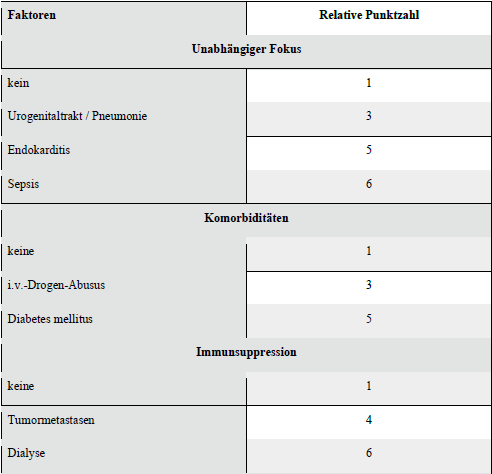 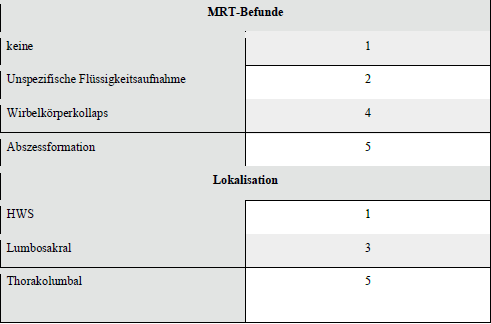 Gering (7-14 Punkte)
Mittel (15-20 Punkte)
Hoch (21-33 Punkte)
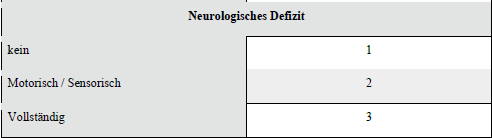 Appalanaidu (2019)
[Speaker Notes: in welchen Fallen die Wahrscheinlichkeit der Notwendigkeit fur eine
Operation steigt

Appalanaidu N, Shafafy R, Gee C, Brogan K, Karmani S, Morassi G, Elsayed S: Predicting the need
for surgical intervention in patients with spondylodiscitis: the Brighton Spondylodiscitis Score
(BSDS). Eur Spine J 2019, 28(4):751-761.]
Vorarlberg Jan 2020 bis Jan 2024
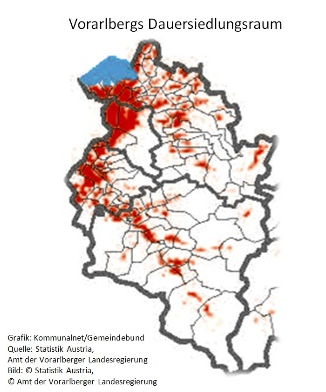 72 Patienten mit SDZ operativ versorgt 
  15 Frauen (21%), 57 Männer (79%)
   Durchschnittliches Alter 69 (28a bis 96a)
   Durchschnittlicher BMI 28,8

NDs: 	52 ASA ≥ 3
	25 KHK
	22 Niereninsuffizienz
	19 BMI > 30
	19 WS Vor-OPs
	15 DM Typ II
	5 Drogenabusus
	10 Malignom
	3 Hepatitis C
Keime:	29 Staph. Aureus (40%) , 4x MRSA
	12 unbekannt (17%)
	 7 Streptoccoccus (10%)
	 5 Enterobakterien (7%)
	 5 Staph. Epidermidis (7%)
	 3 Cutibacterium acnes (4%) 
	 3 Mycobacterium tuberculosis (4%) 
	 2 Klebsiellen 
	 1 Pseudomonas aeruginosa
	 2 Candida albicans 	
	 1 Aspergilus
Vorarlberg Jan 2020 bis Jan 2024
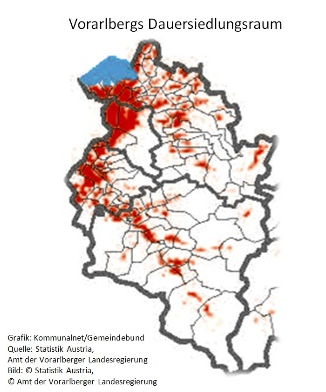 OP Verfahren
  Mehrfach OPs: 17 Patient*innen
  Durchschnittliche OP Zeit 148min 
  46 OPs nach 15.30 Uhr oder Samstag und Sonntag
 29x Dorsale Instrumentierung und TLIF
 21x Instrumentierung offen und Dekompression
 10x Perkutane Instrumentierung
 10x Dekompression
 6x Wirbelkörper Ersatz
 5x ACDF
 1x XLIF
Lokalisation	
54 LWS (66%)
20  BWS (24%)
8  HWS (10%)
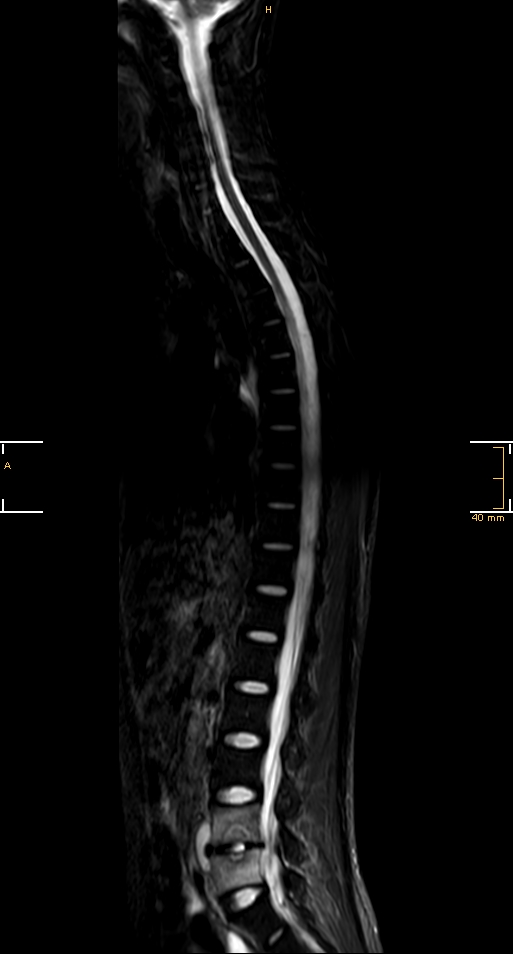 Kasuistik 3
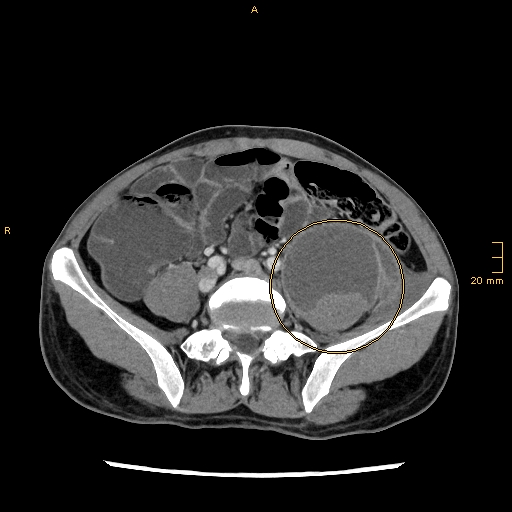 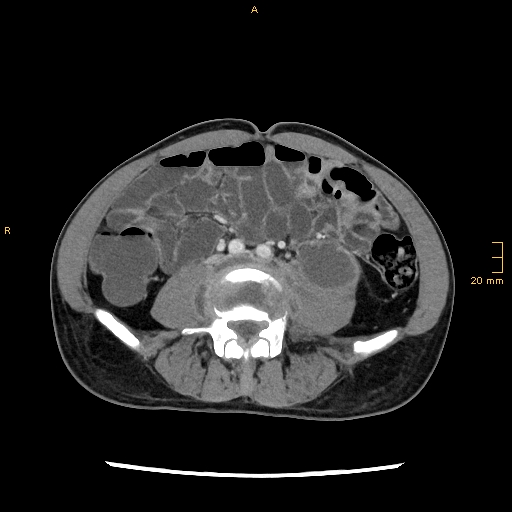 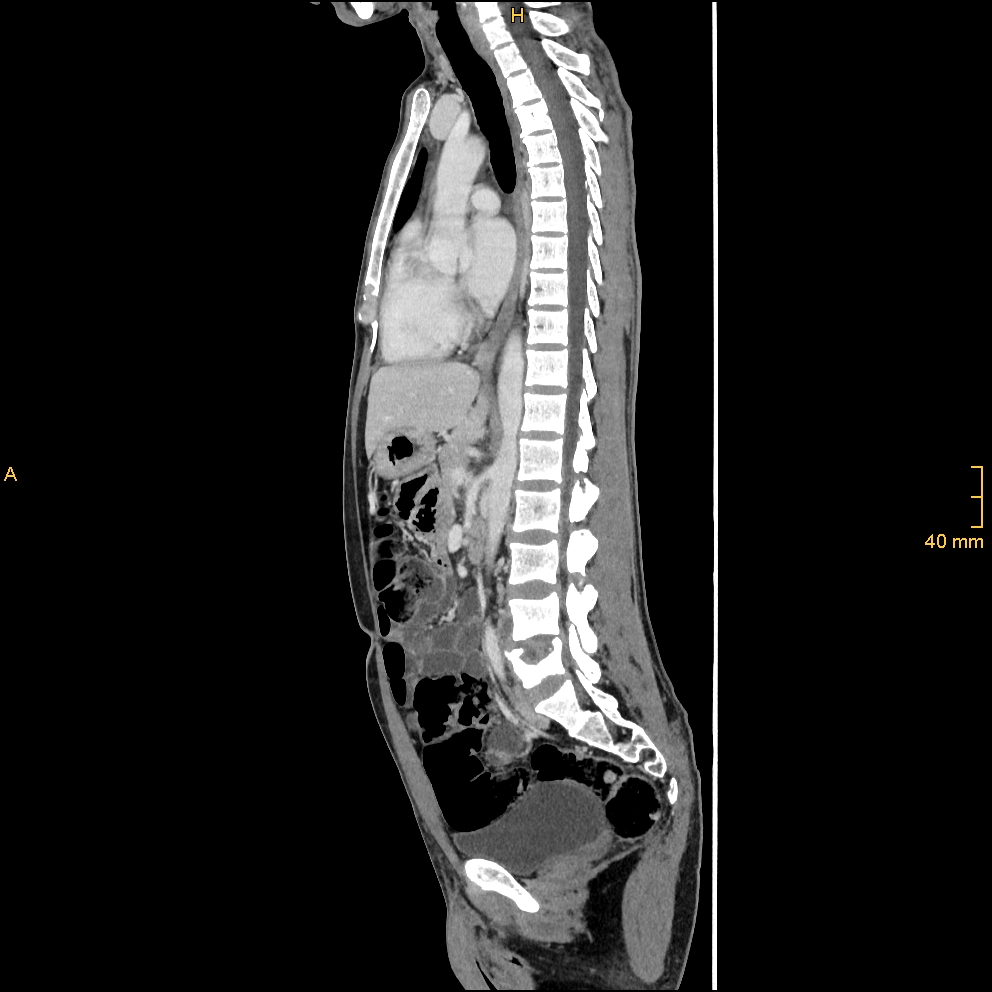 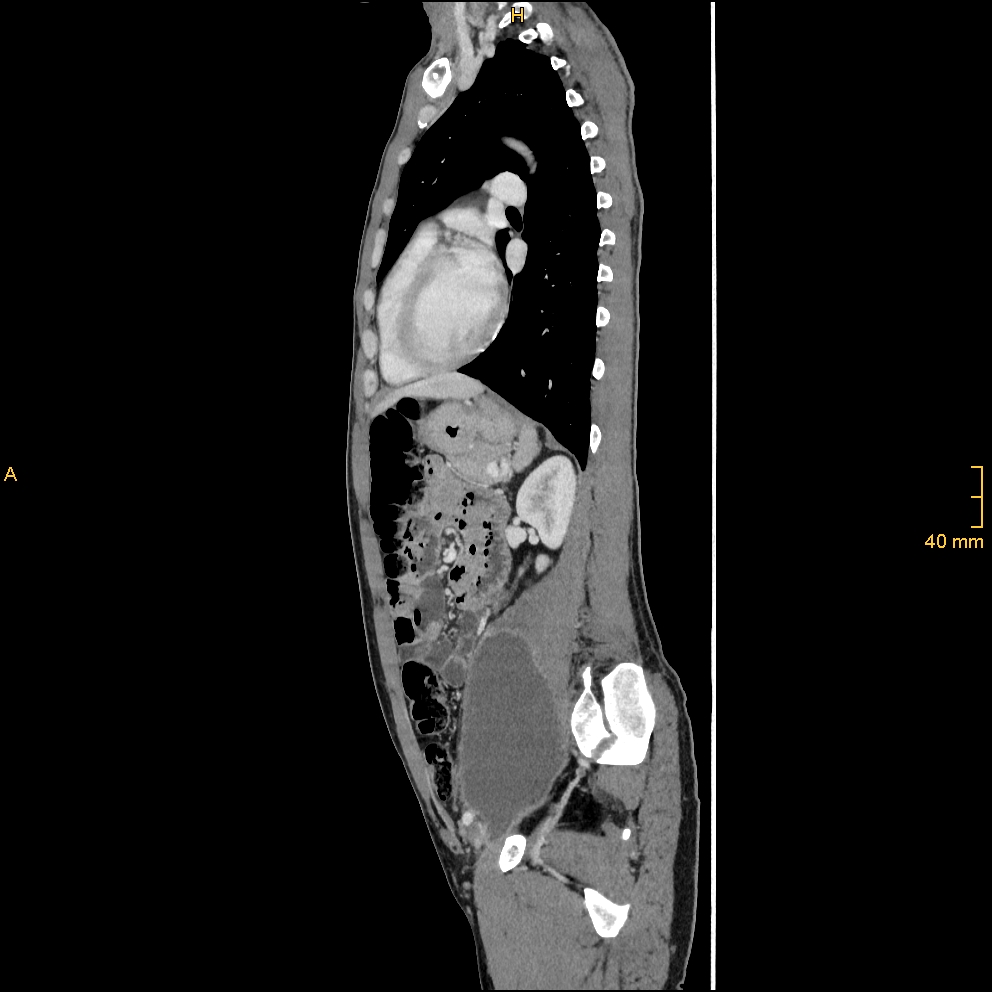 Männlicher Patient  32 Jahre

Vorstellung telefonisch mit Bitte um Übernahme:

	seit Monaten Schmerzen LWS 		        	seit 1 Woche Verschlechterung
	kein sensomotorisches Defizit
	kein Fieber
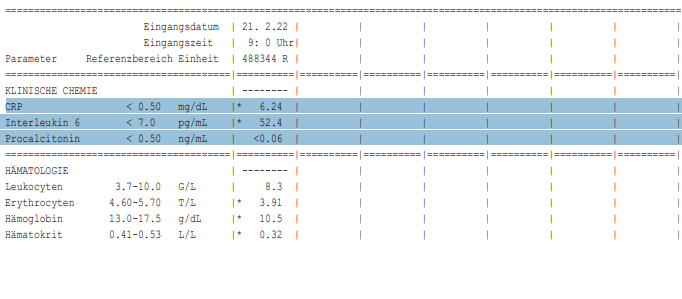 Im MRT:
Spondylodiszitis
Keine epidurale Abszedierung
Kasuistik 3
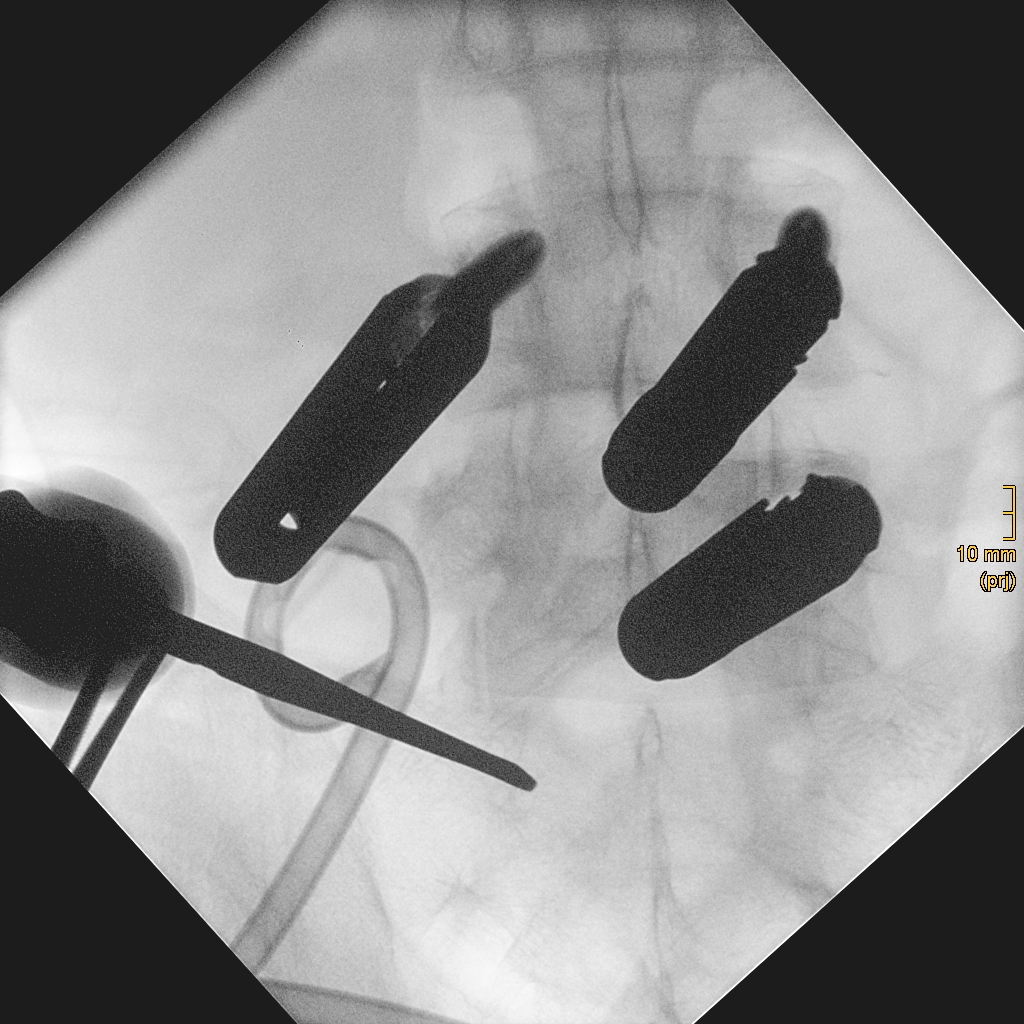 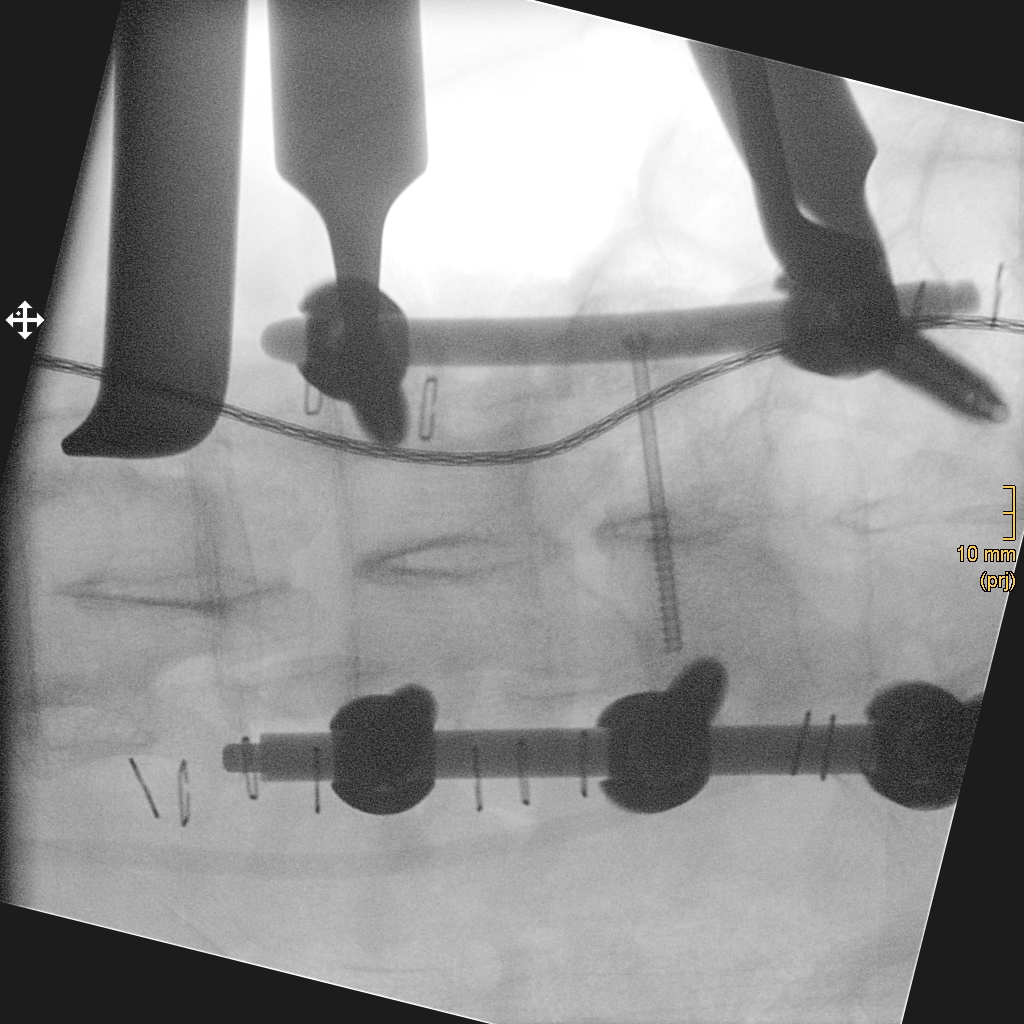 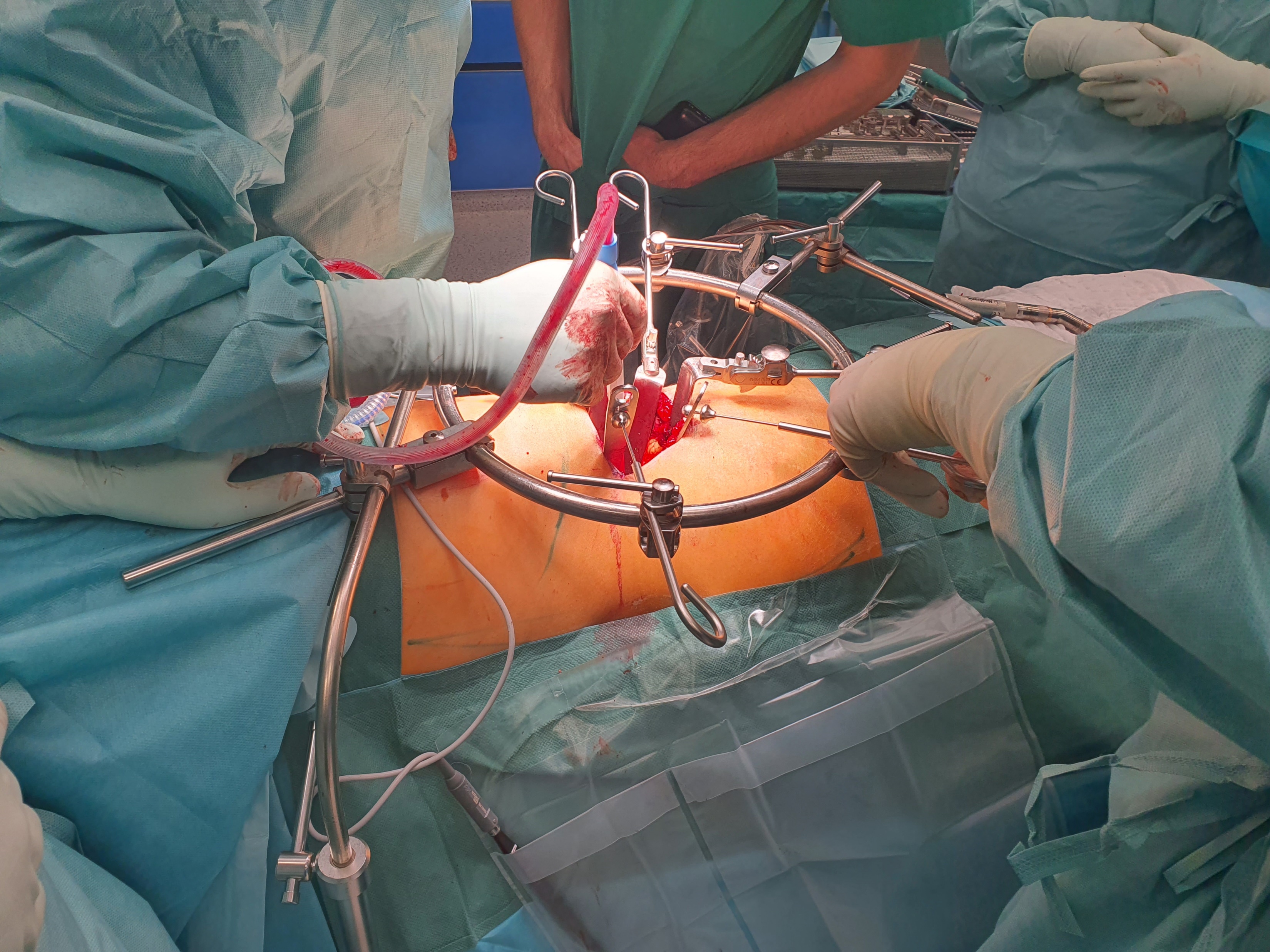 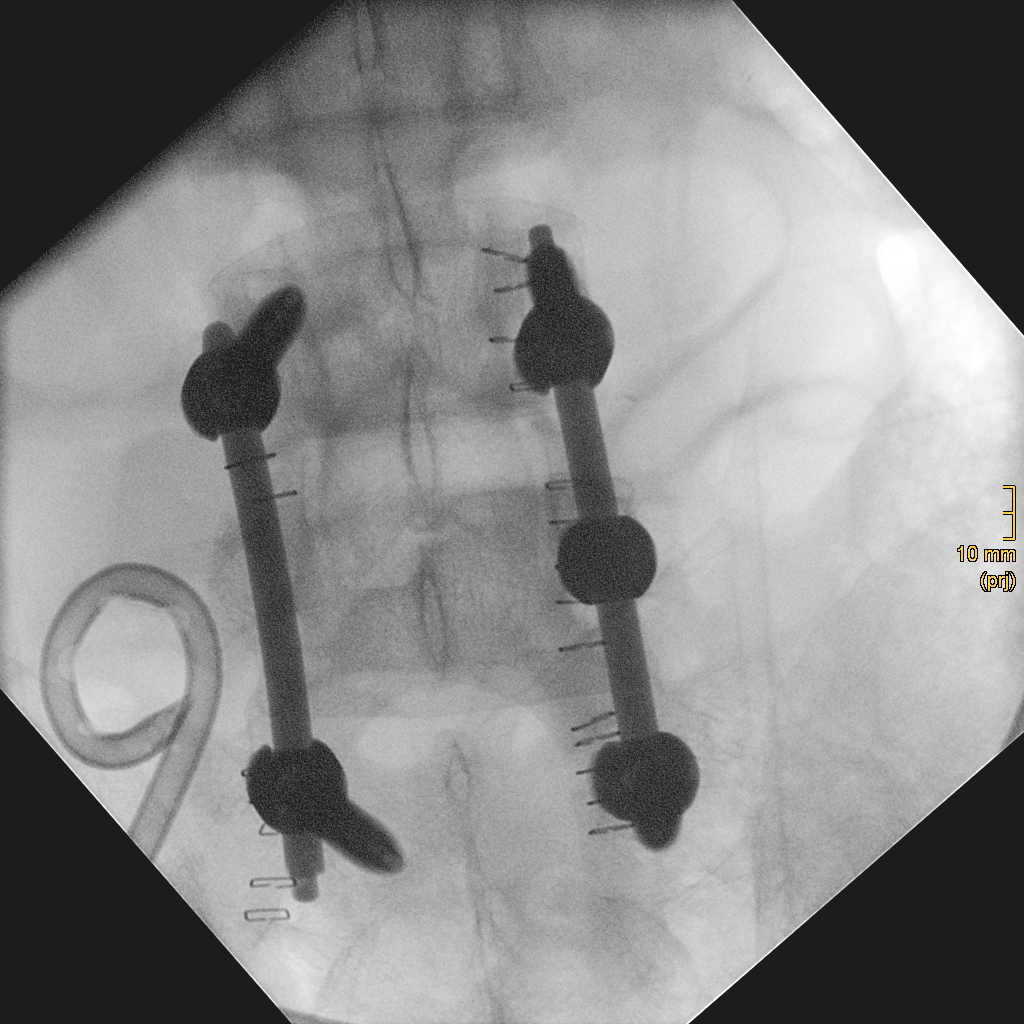 Kasuistik 3
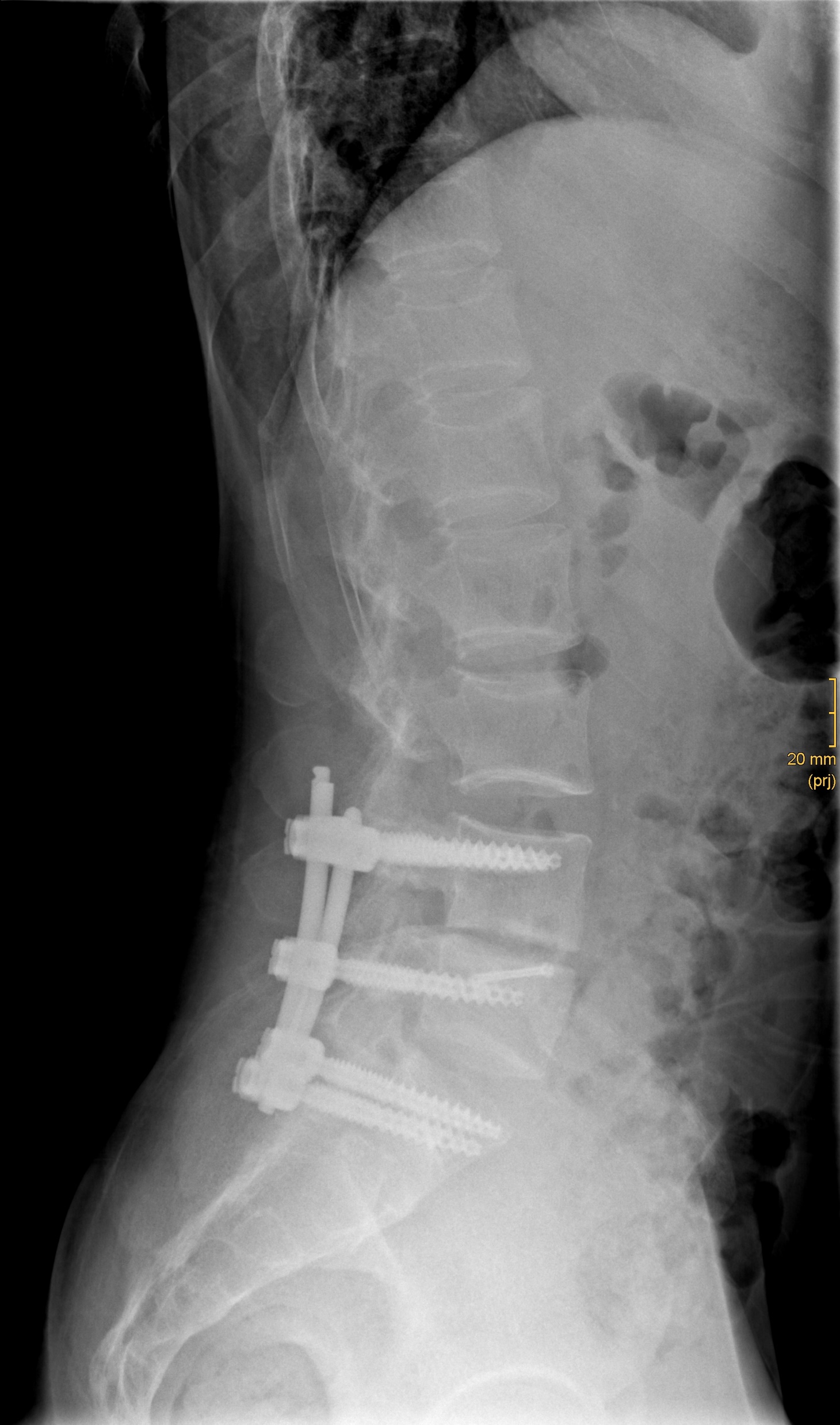 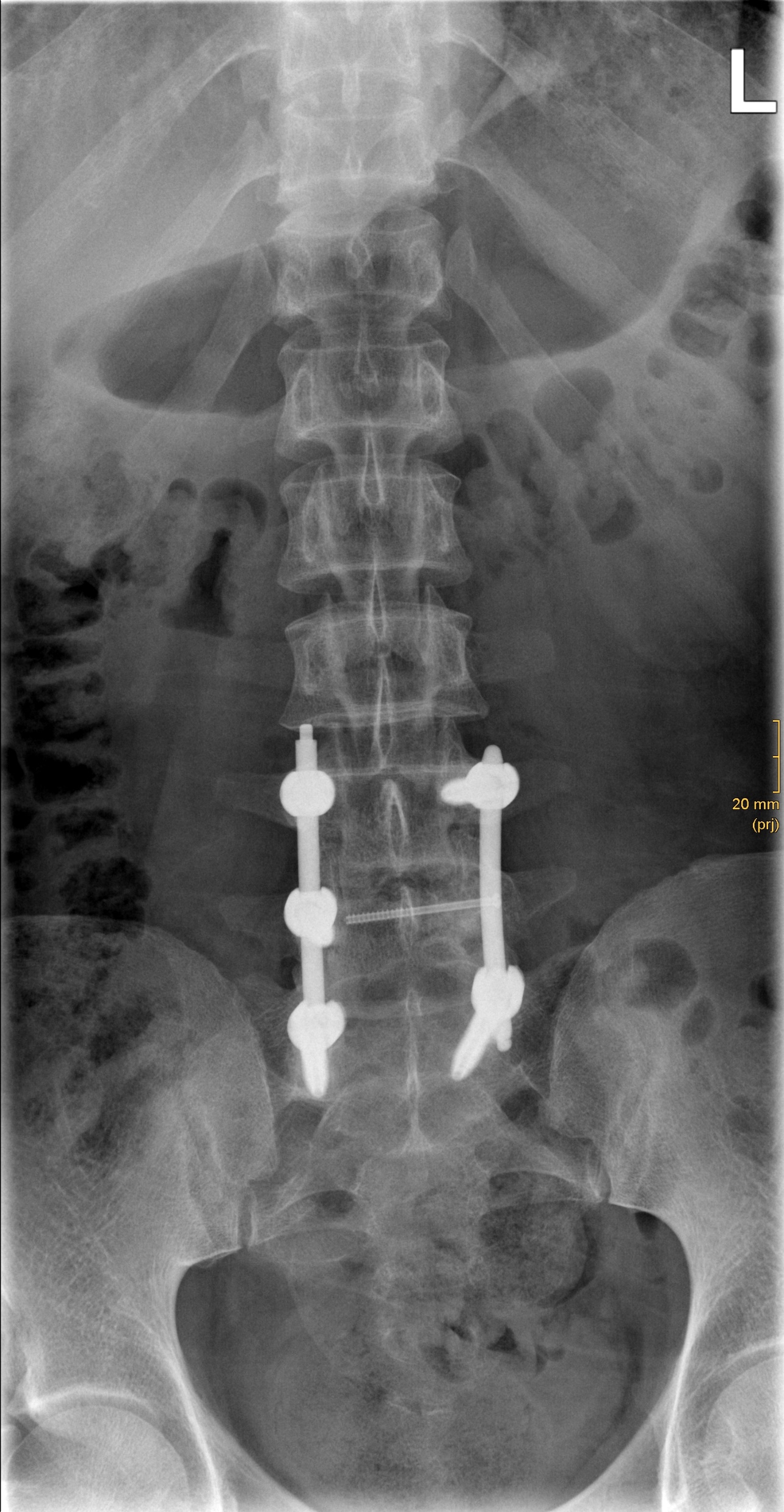 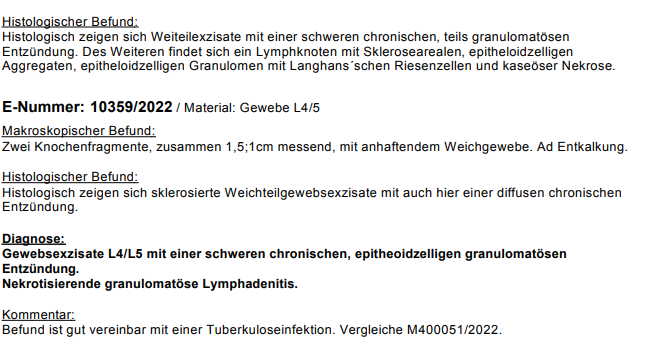 Ergebnis
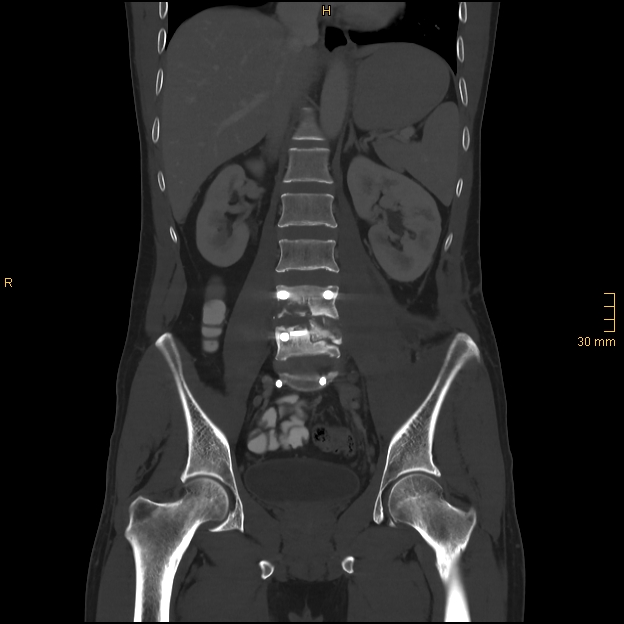 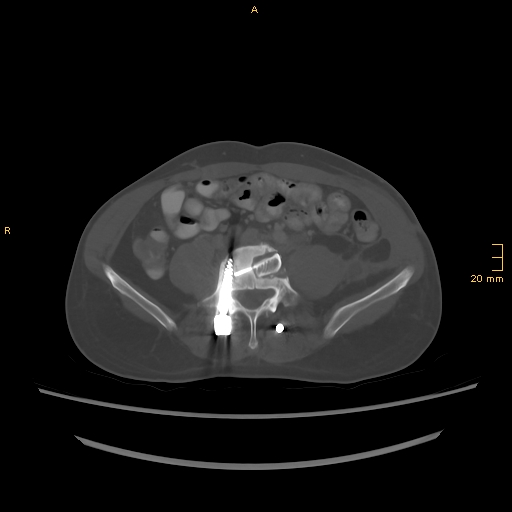 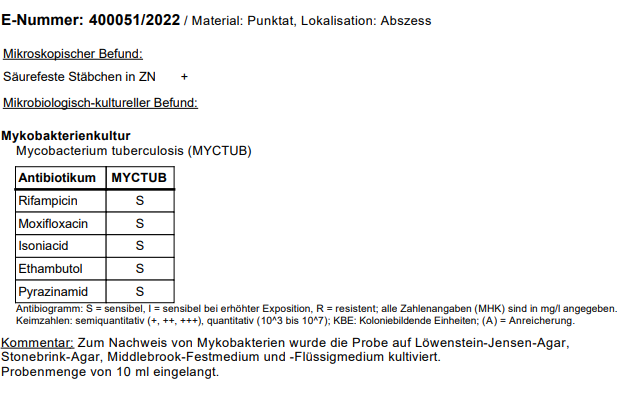 Literaturliste
1 Tayles N, Leprosy and tuberculosis in Iron Age Southeast Asia?. Am J Phys Anthropol 2004
2  Döhler R, Die Skelett-Tuberkulose – eine der ältesten Erkrankungen der Menschheit. Chirurgische Allgemeine 2015
3  Shousha M, Cervical spondylodiscitis: change in clinical picture and operative management during the last two decades. Eur Spine J 2015
4  McHenry MC, Vertebral osteomyelitis: long-term outcome for 253 patients from 7 Cleveland-area hospitals. Clin Infect  2002
5  Lener S Early surgery may lower mortality in patients suffering from severe spinal infection. Acta Neurochir (Wien) 2020
6  Duarte Spinal infection: state of the art andmanagement algorithm. Eur Spine J 2013
7  Scheyerer Surgical Treatment Strategies for Pyogenic Spondylodiscitis of the Thoracolumbar Spine. Z Orthop Unfall. 2022 
8  Ryang YM., Die eitrige Spondylodiszitis: Symptome, Diagnostik und Behandlungsstrategien. Orthopäde 2020
9  Akbar M, Pyogenic spondylodiscitis of the thoracic and lumbar spine : a new classification and guide for surgical decision-making. Orthopade 2011
10 Herren C, Diagnostik und Therapie der Spondylodiszitis –S2k-Leitlinie. AWMF,online 2020
11 Quack V, Current treatment strategies for spondylodiscitis in surgical clinics inGermany.ZOrthopUnfall 2014
12 Homagk L, Spondylodiscitis severity code: scoring system for the classification and treatment of non-specific spondylodiscitis. Eur Spine J 2016
13 Appalanaidu N, Predicting the need for surgical intervention in patients with spondylodiscitis: the Brighton Spondylodiscitis Score (BSDS). Eur Spine J 2019
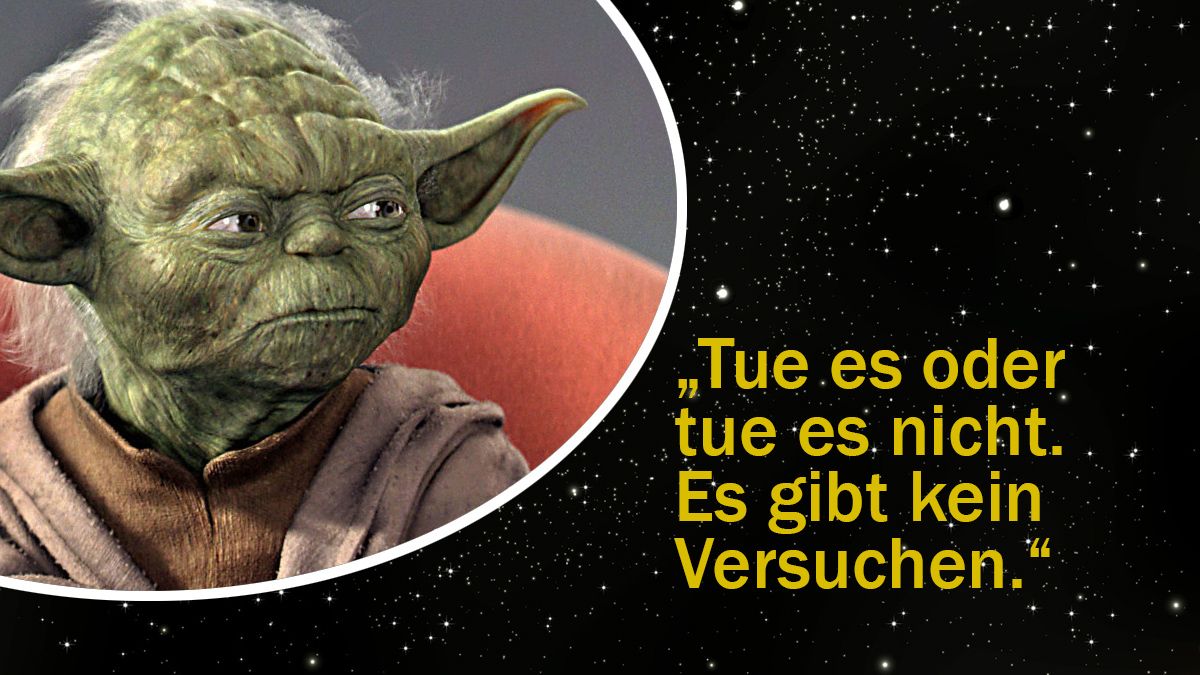 Danke